Unit 6 Plan for the Summer
What are you going to do this summer holiday?
WWW.PPT818.COM
This summer holiday, 
                    I 'm going to Beijing.
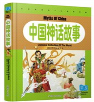 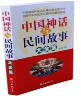 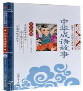 Listen and answer
What is Jenny going to do this summer holiday?
I’m going to ________
________________.
read some 
Chinese storybooks
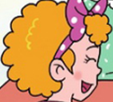 I want to ___________
______________.
take Chinese 
painting classes
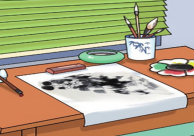 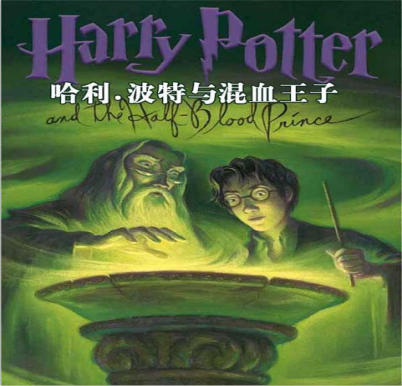 a storybook
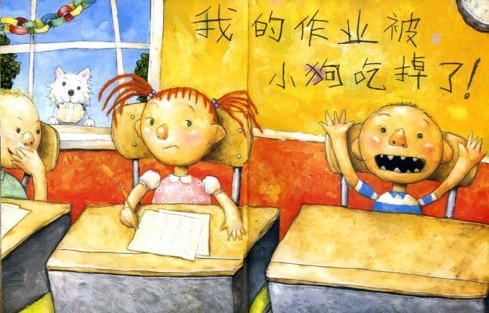 a  picture book
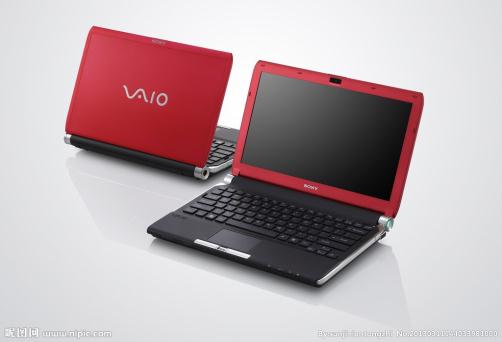 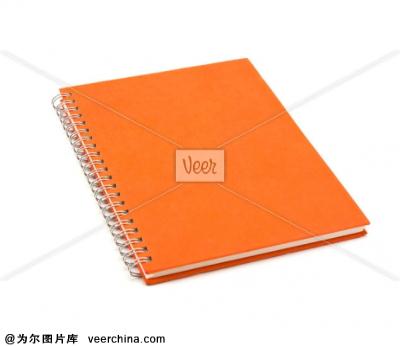 a notebook
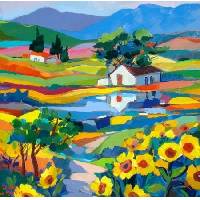 a  painting
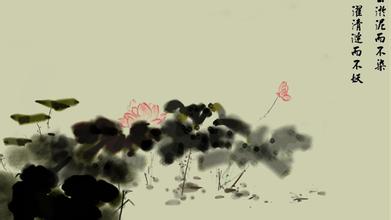 a Chinese painting
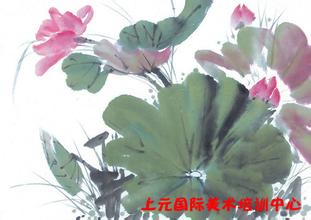 take Chinese painting classes
Listen and answer:
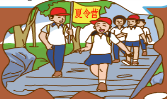 What about Li Ming?
I’ll go to
_____________ in Britain.
a summer camp
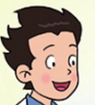 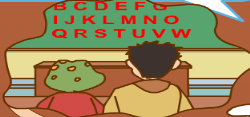 I’ll go to  _____________
and visit some famous places.
English classes
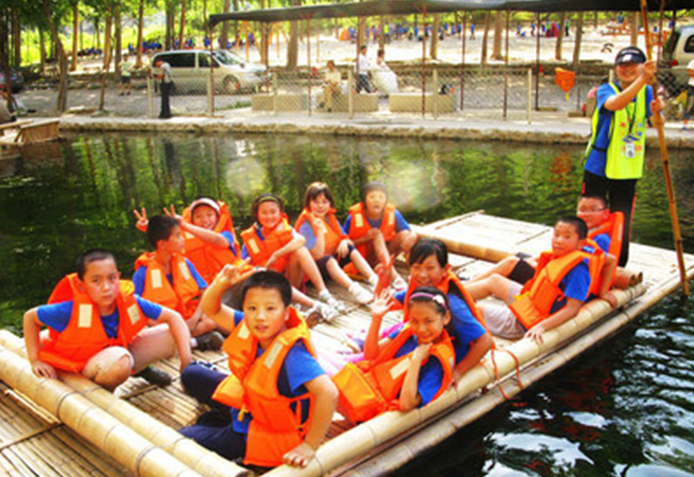 a summer camp
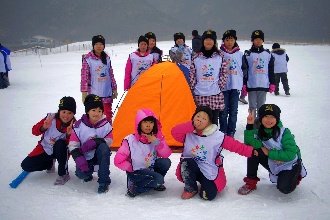 I'm going to _____________.
a winter camp
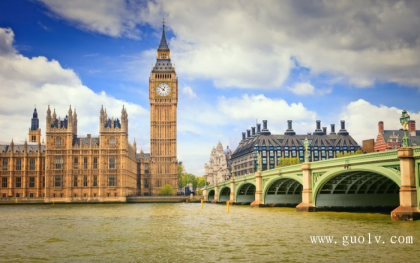 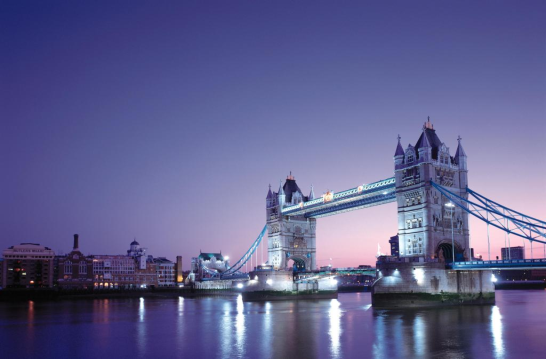 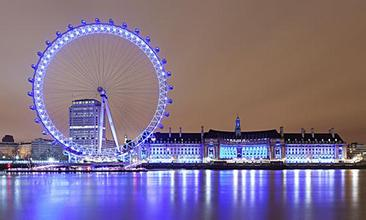 famous places in Britain
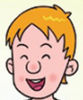 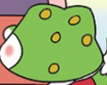 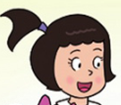 小组学习
1Read together(齐读第三、四段一遍)
2Role play(分角色读第三、四段一遍)
3Dicuss(讨论):What are their plans?
4New word:一起读生词三遍;组长开火车检查一遍生词。
What is Peter going to do this summer holiday?
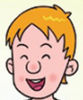 I’m going to  _________________.
travel around China
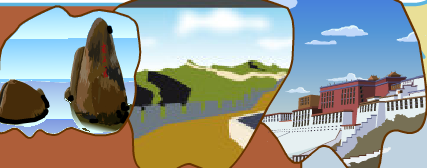 Then I’ll go back to Canada with my parents.
What is  Wang Hong  going to do this summer holiday?
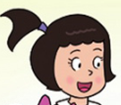 I'm going to _____.
I’m going to  _______.
travel
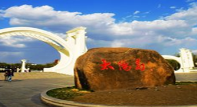 Harbin
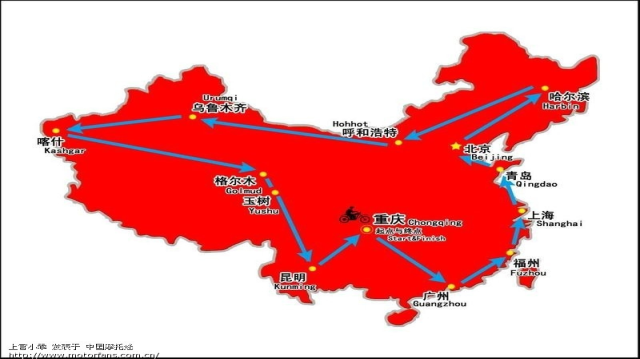 travel around China.
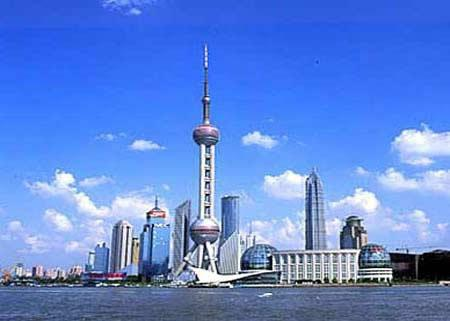 travel to Shanghai
Read and show in groups
Tips:（选择你喜欢的方式） 

1 Read together (齐读)；

2 follow (组长领读)；

3 Role play (分角色朗读课文)。
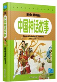 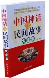 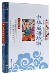 Read and fill in the blanks:
In the summer holiday, 
Jenny is going to __________________________. 

And she wants to __________________________.


Li Ming will _____________________ in Britain. 

He will __________________ and
read some Chinese storybooks
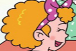 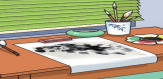 take Chinese painting classes
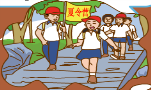 go to a summer camp
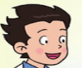 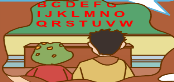 visit some famous places.
go to English classes
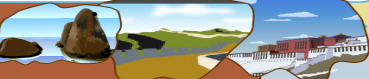 Peter is going to  __________________________. 

Then he’ll go back to Canada with his parents.


Wang Hong is going to  ____________. 

  Danny  is going to________________.
travel around China
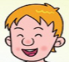 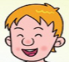 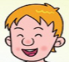 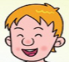 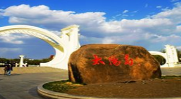 Harbin
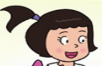 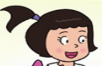 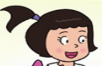 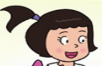 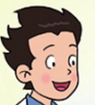 go with Li Ming
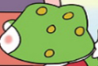 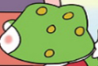 Let’s talk:
A:What are you going to do this summer holiday?
B: I’m going to_________________________.
take Chinese painting classes
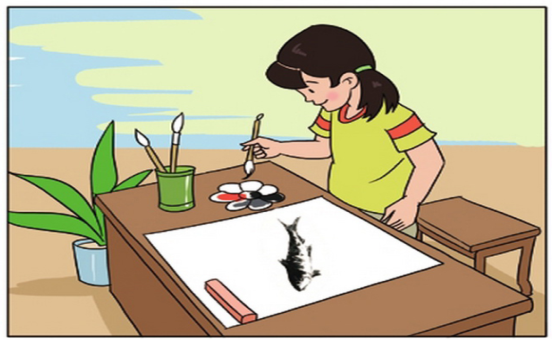 Let’s talk in pairs
A:What are you going to do this summer holiday?
B: I’m going to...
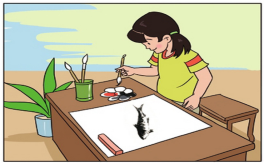 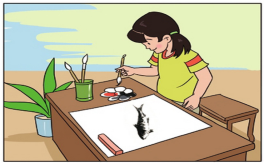 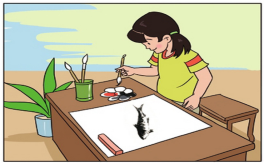 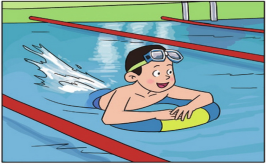 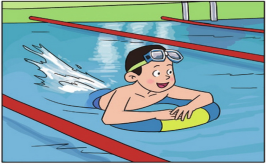 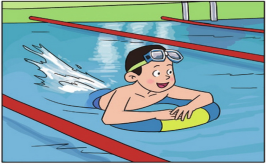 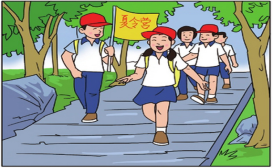 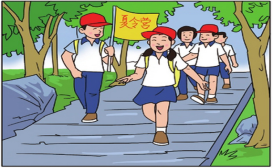 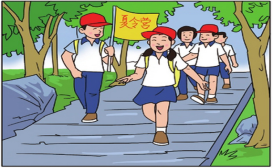 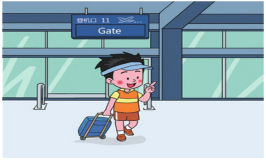 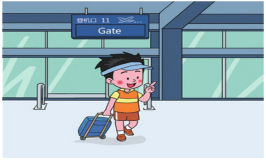 Let’s talk in groups
A:What are you going to do this summer holiday?
B: I’m going to ________.
C: I want to ________.
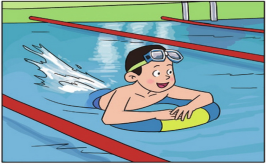 D: I’ll ________.
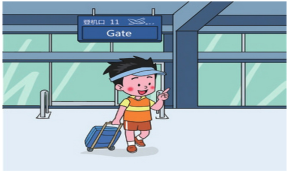 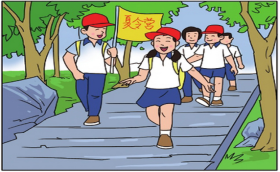 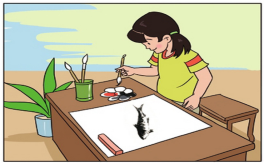 My weekend plan
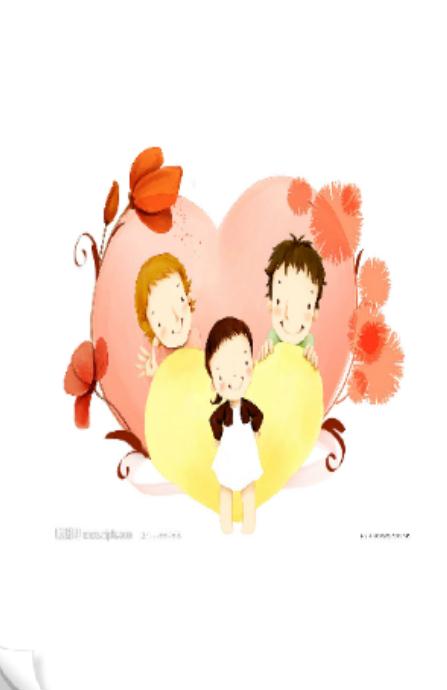 My name is Jack. Tomorrow is the weekend. my parents aren't going to work. But we are going to be very busy tomorrow.
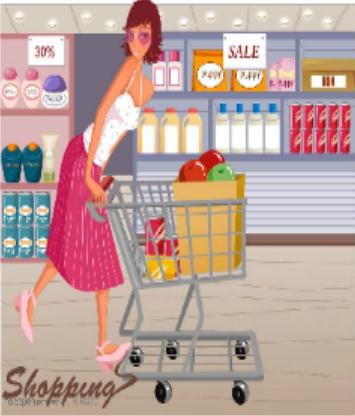 My mother
is going to buy something for next week.
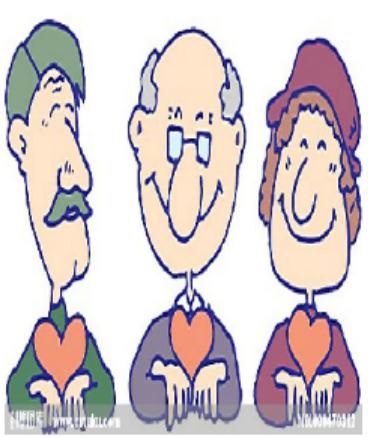 My father
is going to visit my aunt and uncle.
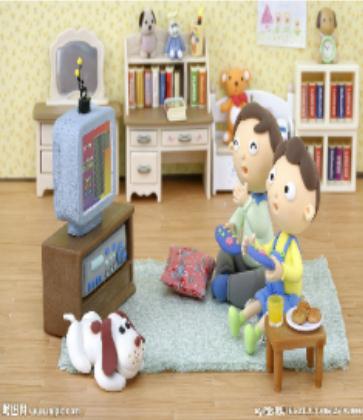 I'm going to play computer games with my cousin.
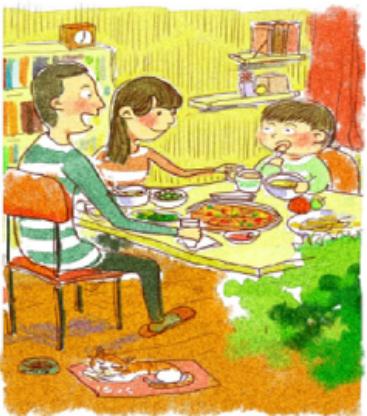 Tomorrow evening we are going to have a big dinner.
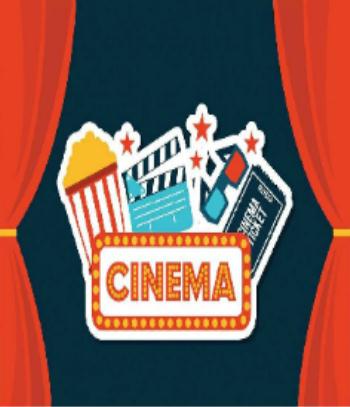 After that we are going to the cinema.
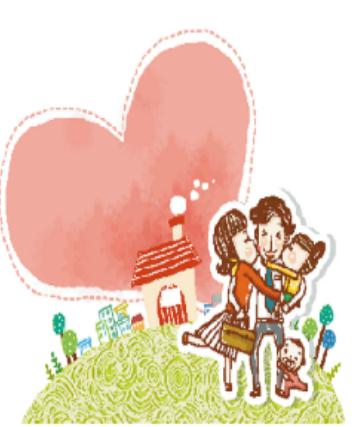 I think we are going to have a nice weekend.
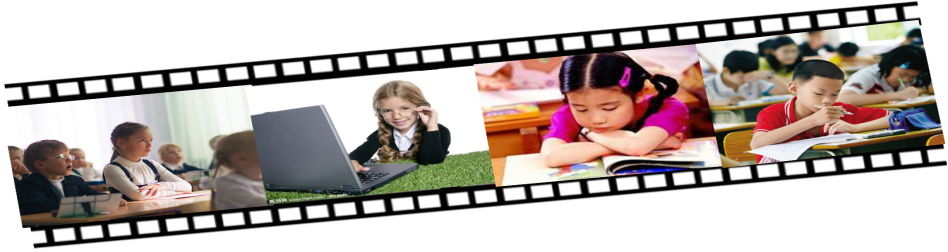 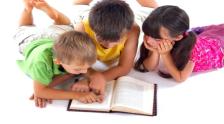 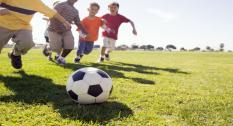 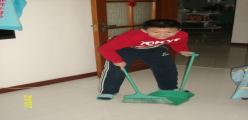 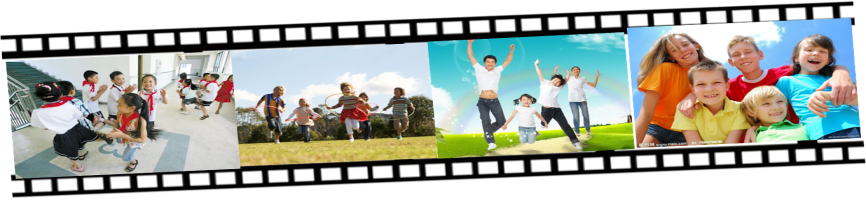 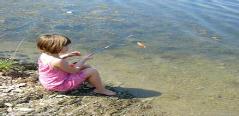 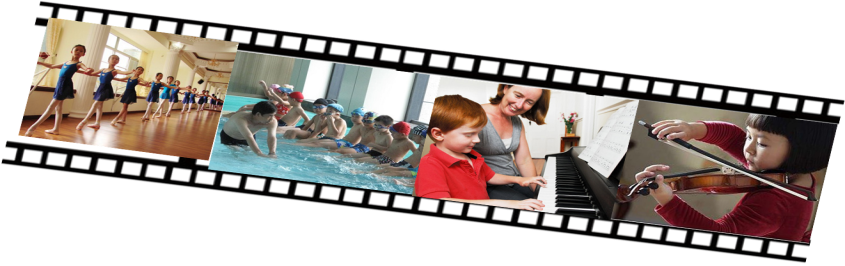 Holiday life is colourful!
Arrange your holiday,
make your life colourful and meaningful!
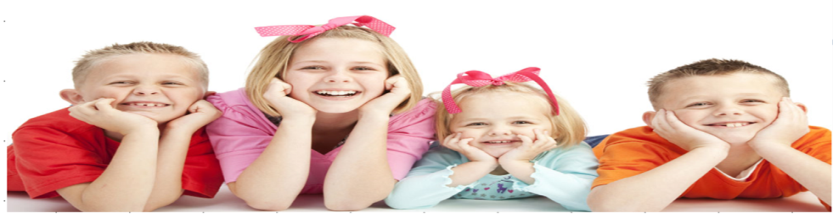 Homework
1 Listen and read the text.
2 Make a family plan about your holiday.
为自己的假期制作一个家庭计划。